Naval Reserve Officers Training Corps Scholarship
Minimum Qualifications
SAT: 1000
ACT: 22ASVAB: 74
Between the ages: 17-23
U.S. Citizen
Physically Qualified

The NROTC program provides a full tuition 
scholarship. 

Altogether, the value of a four year full 
scholarship amounts to 
$180,000

Contact Staff Sergeant Nyron Smith at (717) 585-1434 for more details.
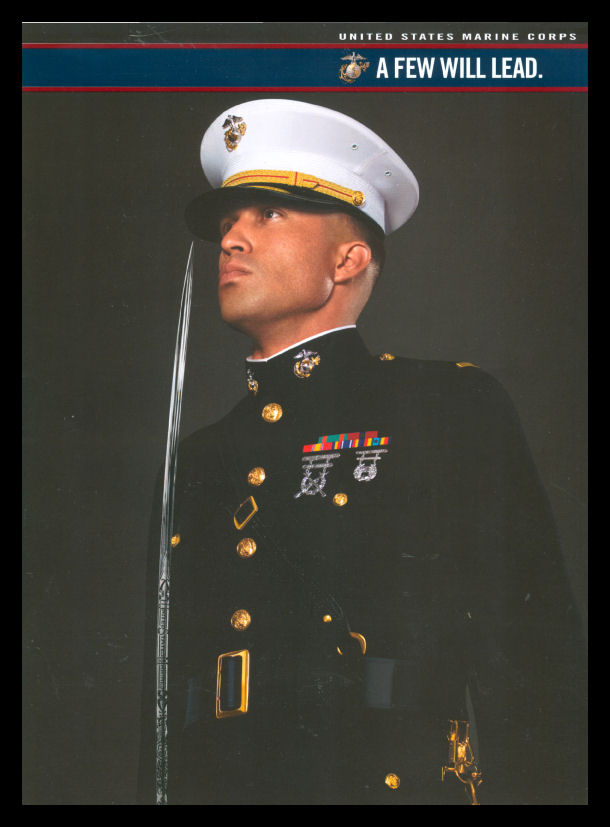